DIVISER  PAR 4AVEC ÉCHANGEreste 0, 1,  2 ou 3
Technique opératoire
Donc nous allons voir maintenant comment on divise 

795 ÷ 4
r
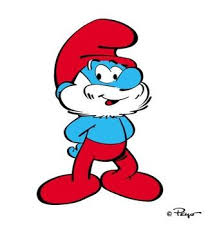 Rappel du vocabulaire:
Dividende       diviseur
                          quotient
          reste
Toujours , la table de 4que nous allons utiliser:


r
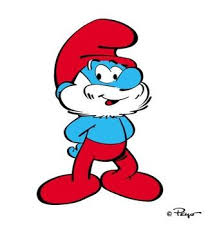 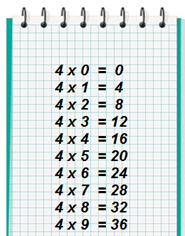 Les échanges:
J’échange par exemple 
1 centaine contre 10 dizaines
Ou
2 centaines contre 20 dizaines  etc…
J’échange 
1 dizaine contre 10 unités
Ou
2 dizaines contre 20 unités 
ou
3 dizaines contre 30 unitées etc ….



r
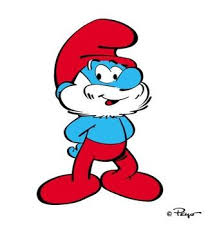 Divise les centaines par  4.
                                        795        4
                                      - 4             1
                                        3
                                         
7 centaines ÷ 4
Quotient: 1 centaine
Reste: 3 centaines
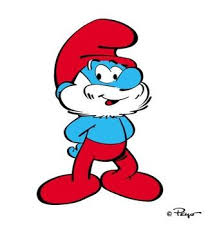 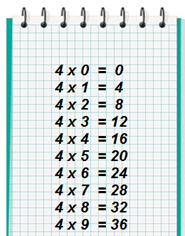 Divise les dizaines par  4.
                                        795          4
                                      - 4              19
                                        39
                                      - 36
                                           3
                                         
Échange 3 centaines contre 30 dizaines plus les 9, ça fait:
39 dizaines ÷ 4
Quotient: 9 dizaines
Reste: 3 dizaines
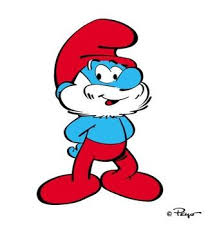 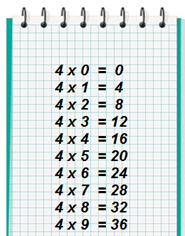 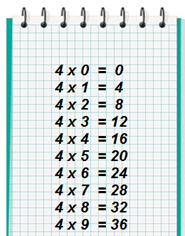 Divise les unités par  4.
                                        795        4
                                      - 4              198
                                        39
                                      - 36
                                           35
                                      -    32
                                              3
                                         
Échange 3 dizaines contre 30 unités plus les 5, ça fait:
35unités ÷ 4
Quotient: 8 unités
Reste: 3
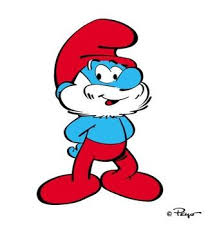 Maintenant la preuve:
Souviens-toi
( diviseur X quotient) + reste = Dividende
(d X q ) + r = D


( 4 X  198) + 3 = 792 + 3 = 795
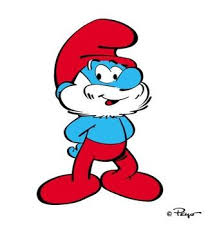 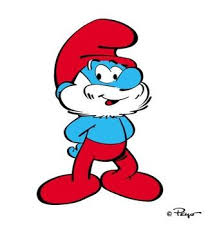 Voilà! Maintenant, entraine-toi avec les divisions qui suivent….
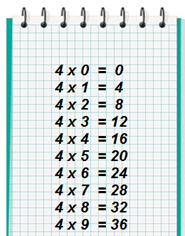 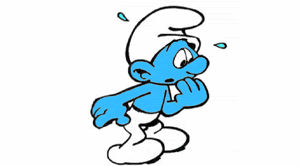 Rappelle-toi que le reste avec la division par 4 ne peut être que 0 ,1, 2 ou 3. 
Quand tu as fini une division, vérifie avec une calculette: (diviseur X quotient) + reste = Dividende
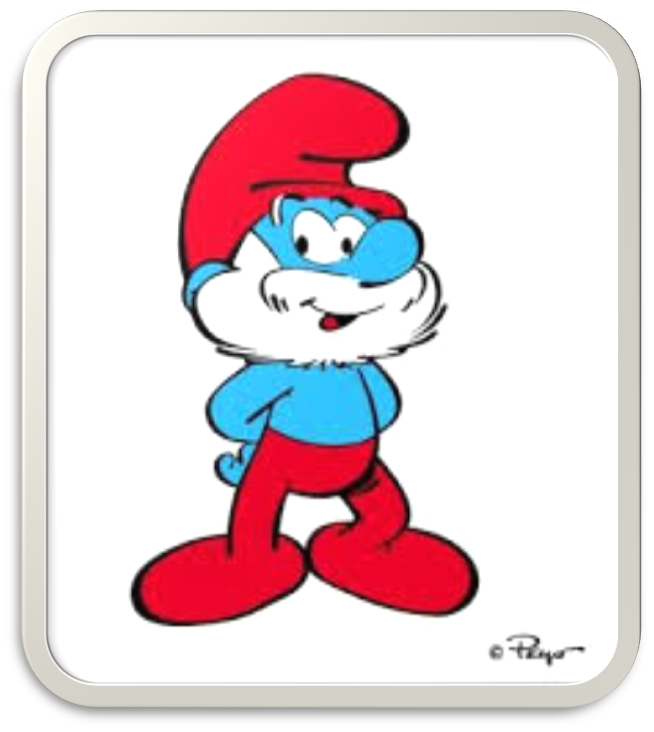 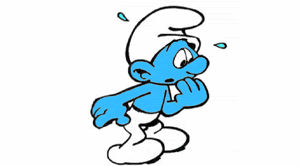 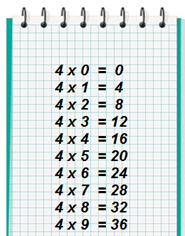 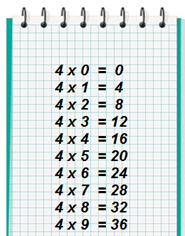 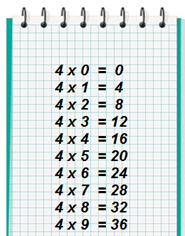 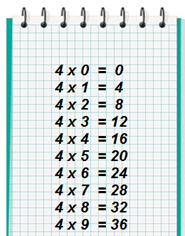 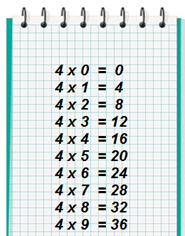 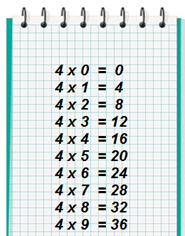